Úloha cirkvi
Cirkev
Čo je to?
Misia:
Kniha používaná na službách Božích
Privádzanie ľudí k viere v Pána Boha
Zahraničná služobná cesta
Čo je to?
Misia:
Kniha používaná na službách Božích
Privádzanie ľudí k viere v Pána Boha
Zahraničná služobná cesta
Čo je to?
Diakonia:
Pomoc ľuďom v rôznych oblastiach
Zbierka práv a povinností kresťanov
Miestnosť v kostole
Čo je to?
Diakonia:
Pomoc ľuďom v rôznych oblastiach
Zbierka práv a povinností kresťanov
Miestnosť v kostole
Čo je to?
Katechéza:
Literárne náboženské dielo
Bohoslužobné predmety
Vzdelávacia a výchovná práca
Čo je to?
Katechéza:
Literárne náboženské dielo
Bohoslužobné predmety
Vzdelávacia a výchovná práca
Úlohy
V zamestnaní, škole  či rodine si musíme plniť určité  povinnosti. Mama a otec musia pracovať, aby  vytvárali  hodnoty a zarábali peniaze na pokojný a spokojný život svojej rodiny. Deti sa musia zase učiť, pretože to je ich zamestnanie a ich úloha. Všetci máme určité povinnosti a úlohy,  ktorými sme boli poverení.
Úlohy cirkvi
úloha zvesti evanjelia,  vyučovania  
prisluhovania sviatostí: Krst Svätý a Večera Pánova
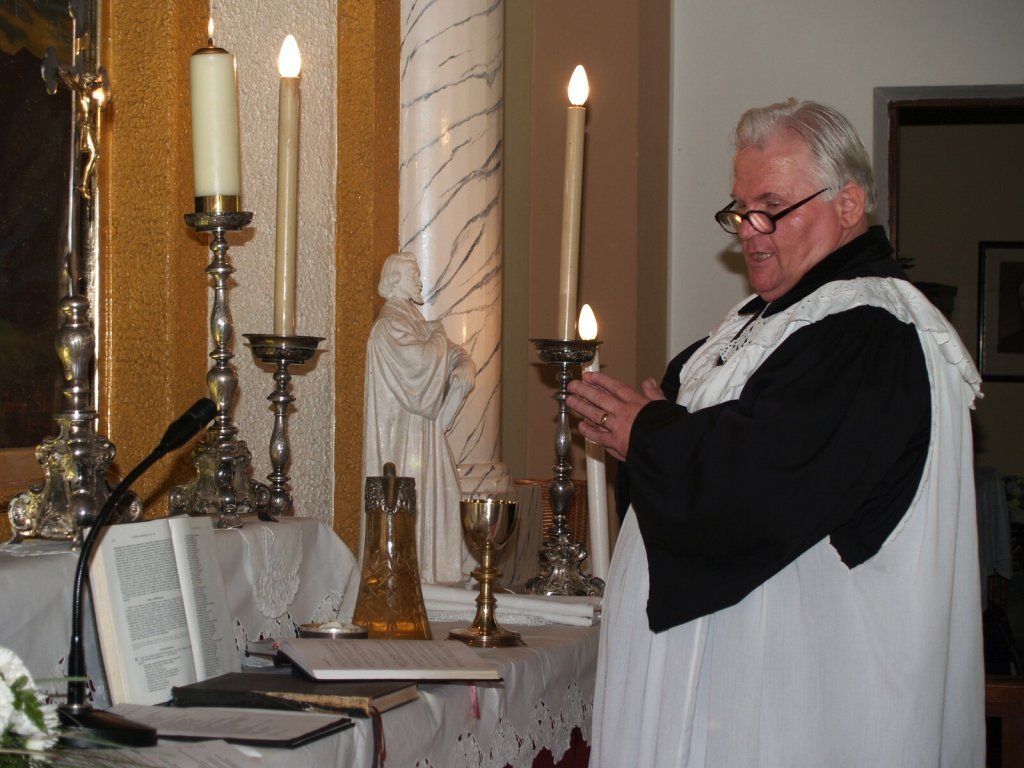 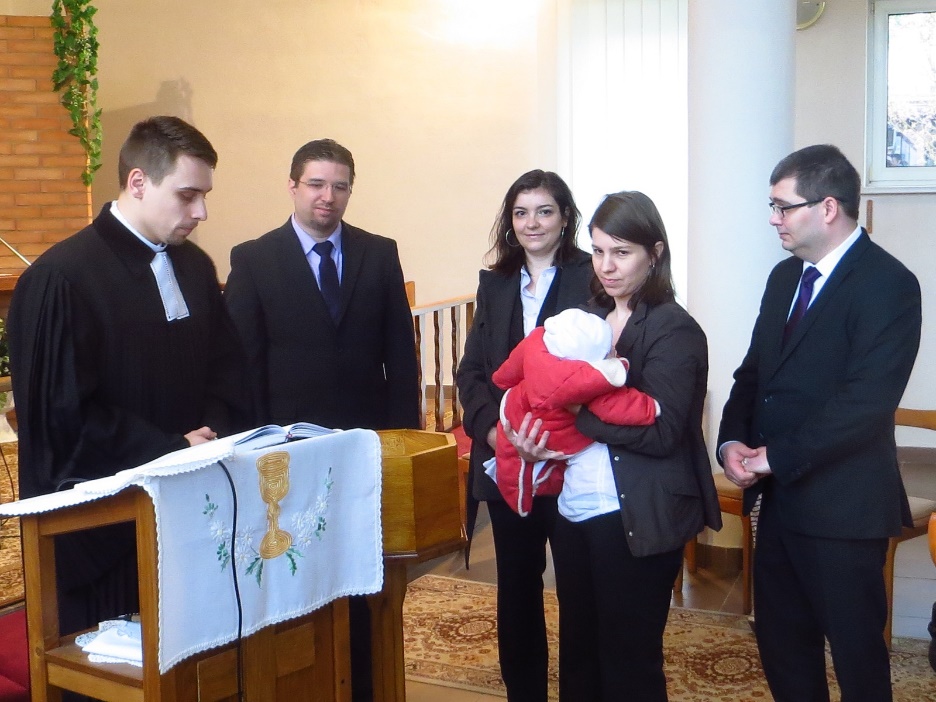 Pán Ježiš povedal
„Choďte teda, čiňte mi učeníkmi všetky národy, krstiac ich v meno Otca i Syna i Ducha Svätého  a učiac ich zachovávať všetko, čokoľvek som vám prikázal.“      
Mt 28, 19 – 20
Pán Ježiš poveril
svoju cirkev a jej jednotlivých členov, aby všetkým ľuďom ukázali, akou veľkou láskou nás Pán Boh miluje. Kresťania to majú ukazovať celým svojím životom.
Misia
Misia znamená poslanie. Je tu niekto, kto posiela, a na druhej strane je niekto iný, kto toto poslanie prijíma. Týmto poslaním je zvestovanie radostnej zvesti – evanjelia.
Vnútorná misia
Je to misia prebiehajúca na pôde cirkevného zboru, ktorá buduje hlbší a intenzívnejší vzťah s Pánom Bohom.
V cirkevnom zbore,  do  ktorého patríš, sú  tiež  rozdelené úlohy. Pán farár káže evanjelium, kantor hrá na organe, pani učiteľky z detskej besiedky učia malé deti o Pánovi Ježišovi, niekto zas upratuje kostol a faru, iný sa stará o chorých a ďalší pripravuje rôzne stretnutia. Je naozaj veľa, veľa možností, kde sa môže človek v cirkevnom zbore uplatniť a využiť dary, ktoré dostal  od Pána Boha.
Vonkajšia misia
Je to misia, ktorá má osloviť ľudí žijúcich mimo komunity kresťanov cirkevného zboru.
Vonkajšia misia
Sem patrí všetko to, čo môžeme dávať a čo dávame ľuďom, ktorí priamo nemusia patriť do cirkevného zboru. Je to hlavne misia, diakonia a charita.
Diakonia
Kresťanská organizácia pracujúca spoločne s lokálnymi partnermi na trvalej zmene  života najviac trpiacich ľudí. Evanjelická diakonia v rámci svojej činnosti a pôsobnosti sa zaoberá sociálno-diakonickou prácou, humanitárnou a rozvojovou pomocou, zdravotníckou starostlivosťou, prevenciou pre rôzne sociálne skupiny a vzdelávaním v týchto oblastiach
Charita
Dobrovoľná obeť nielen z prebytku, ale túžba rozdeliť sa.
Úloha cirkvi
Cirkev